Programfagsvalg Vg1 ST våren 2023
Steinkjer videregående skole
Elever påVg1 studiespesialisering må søke i VIGO om skoleplass på Vg2
Her søker du om skoleplass: https://www.vigo.no/nyvigo/vigo 
Her finner du info om skolen: https://www.vilbli.no/nb/nb/trondelag/steinkjer-videregaende-skole/adr/244289
[Speaker Notes: Vi har sjekket: Alle har søkt om skoleplass.]
Valg av programområde
Språk, samfunnsfag og økonomi
Realfag
To ulike søknader våren 2023
Søknad om skoleplass
Absolutt frist 1. mars
Behandles av Inntak i Trøndelag fylkeskommune
Omfatter ca 16 000 elever
Valg av programfag
Opprinnelig frist 1. mars – utvidet til 6. mars
Internt på skolen
Omfatter også elever på idrettsfag og kunst, design og arkitektur
Elever på ST skal velge flest fag og har et mer komplisert regelverk enn ID og KD
Fagvalg i Visma In-School
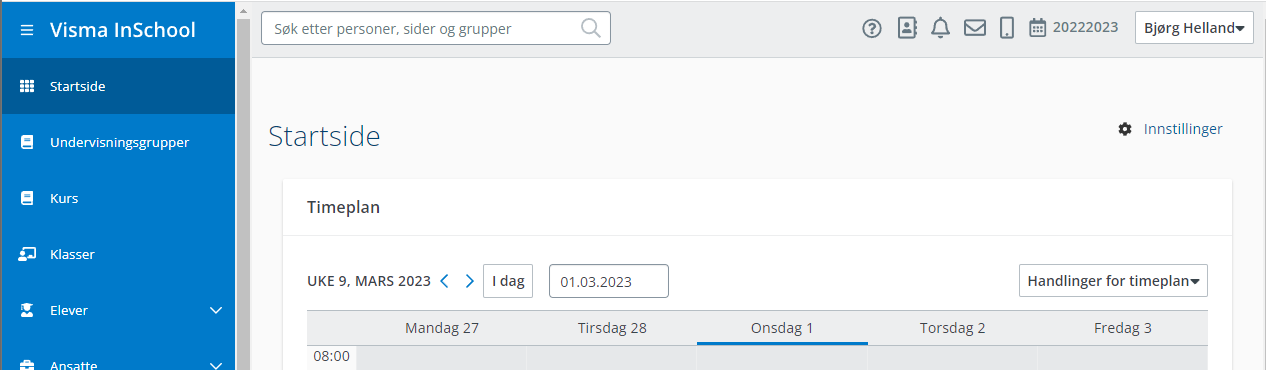 https://steinkjer-vgs.inschool.visma.no
Krav til fordypning for å få godkjent vitnemål på ST
Minimum to fag fra eget programområde som eleven har i både Vg2 og Vg3

Eks fra programområde for realfag: biologi 1 og kjemi 1 i Vg2, biologi 2 og kjemi 2 i Vg3.
Eks fra programområde for språk, samfunnsfag og økonomi: engelsk 1 og psykologi 1 i Vg2, engelsk 2 og psykologi 2 i Vg3
Fag- og timefordeling Vg2 ST
4 timer norsk
2 timer historie
2 timer kroppsøving
4 timer fremmedspråk (spansk, fransk eller tysk)
3 eller 5 timer matematikk 
15 timer programfag
Matematikk
Tre femtimers programfag (140 klokketimer per år)
Fagblokk Vg2 ST 2023-2024
[Speaker Notes: Prinsipp:
Fag som ligger i samme blokk går samtidig i timeplanen
Fag med færre enn 15 elever blir ikke satt i gang]
Programfag Vg3 ST 2023-2024
Gruppeinndeling
Normalgruppe er inntil 30 elever, og minimumsantall er 15. 
Hvis færre enn 15 elever velger et fag vil faget ikke bli satt i gang. Elevene som har valgt dette faget blir kalt inn og må gjøre omvalg.
Elevenes valg bestemmer hvilke fag som faller ut.
Gruppeinndeling
Prioritering til programfagene skjer etter følgende kriterier:

Realister har prioritet på realfagene, språk, samfunnsfag og økonomi-elever får førsterett på fag innenfor sitt utdanningsprogram
Karakterer
For Vg3-elever: Fordypning
Hvilke forpliktelser har skolen?
Fagtilbudet må legge til rette for at alle elever får:

Et fullverdig vitnemål (3x30 timer)
Fordypning i to fag innenfor sitt programområde

Skolen har altså IKKE noen garanti for at alle elever får videreføre hvilket som helst av programfagene fra Vg2 – bare for at de får videreføre minst to av dem.
Spørsmål?